Starter Task Quiz/Crossword
By: Amelie, Lottie, Summer, Lily, Charlotte
Now get into your teams:
Team 1:         team 2:         team 3:         team 4:           team 5:
Kenzie            Dizzy                Nat                 Billy                Ben S
Elle-mae        Fizzy               Ben H           Kieran S           David
Denaya          Beth                Ollie             Charlie             Kieran L    
Elloise           Grace               Tom                Awais
                                               Carter
Q1: State whatever it is in the picture in French
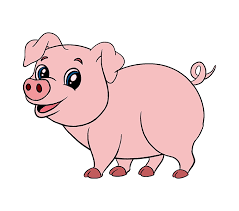 Q2: State whatever it is in the picture in French
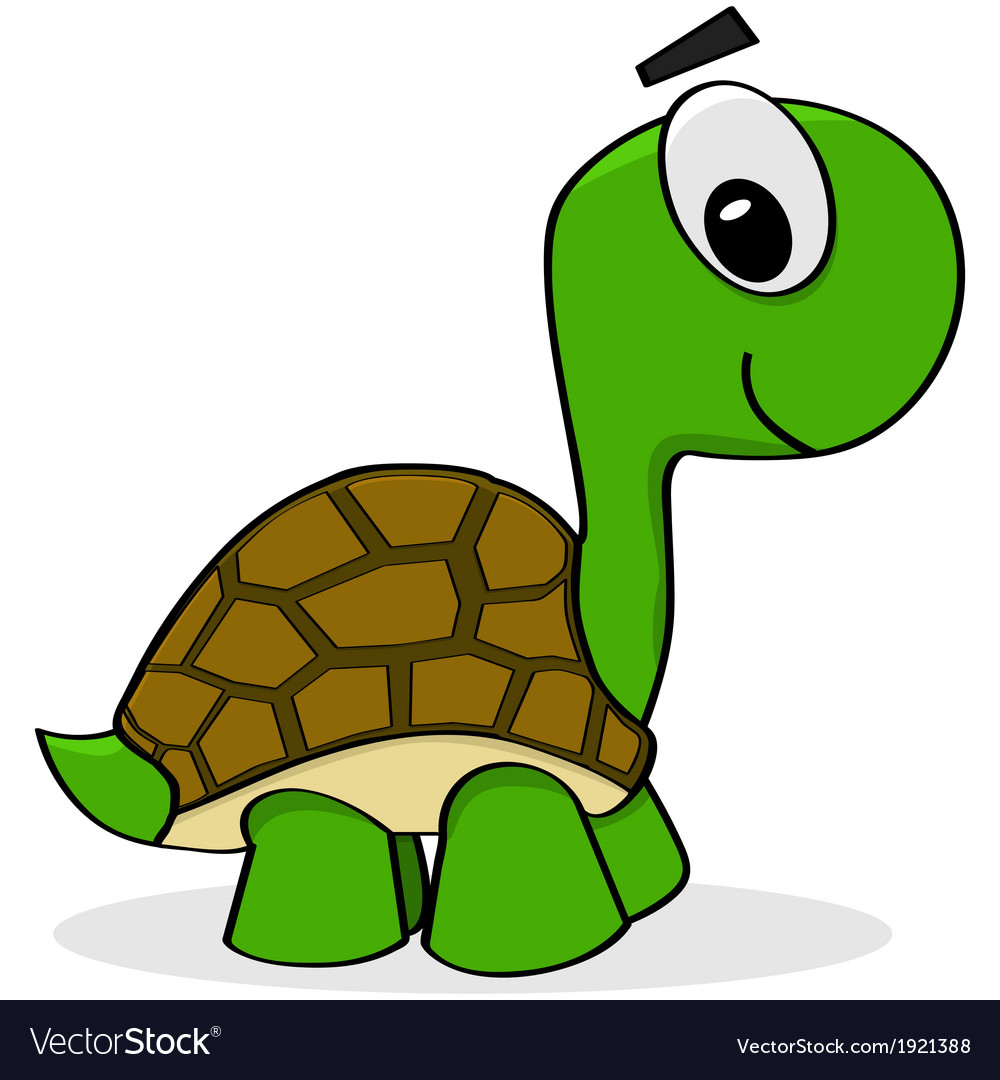 Q3: State the word in English:
souris
Q4: State the word in English:
lapin
Q6: State the picture in French and in English
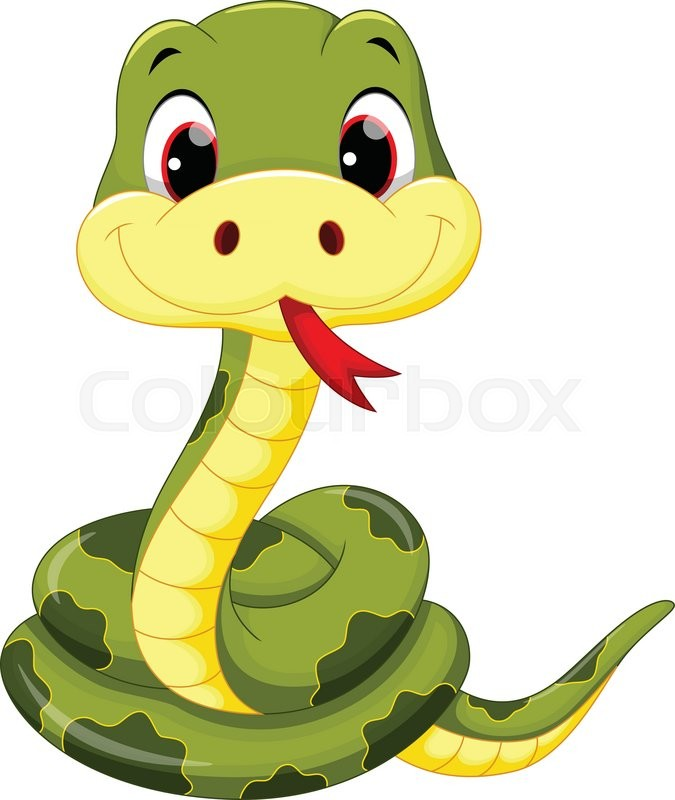 Pass your answer sheets to the front
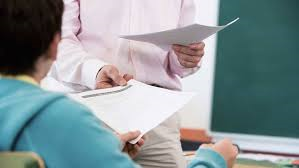 And the winner is ….
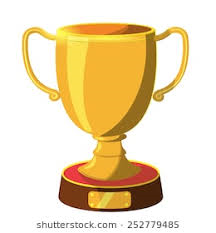 Team
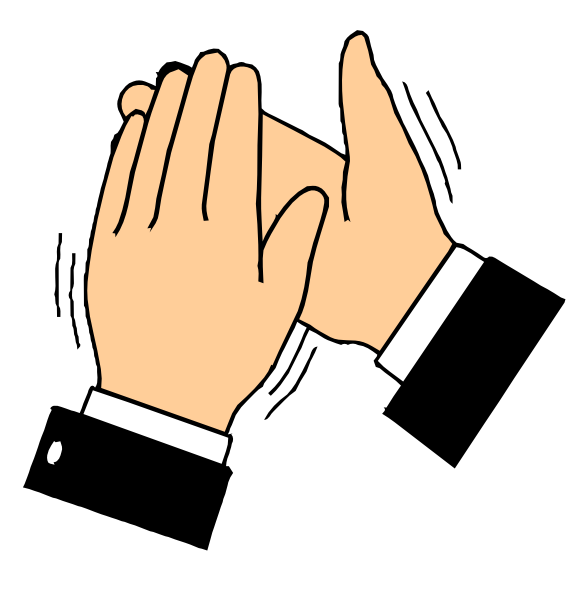 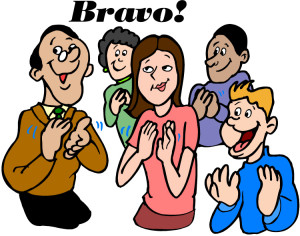 THANK YOU BYE!
☺